Остап Вишня
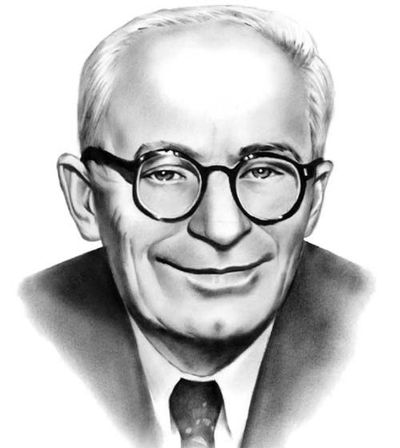 «У мене не було жодного сумніву в тому, що я народився,
хоч і під час мого появлення на світ білий і потім — років,
мабуть, із десять підряд—мати казали,
що мене витягли з колодязя, коли напували корову Оришку.»
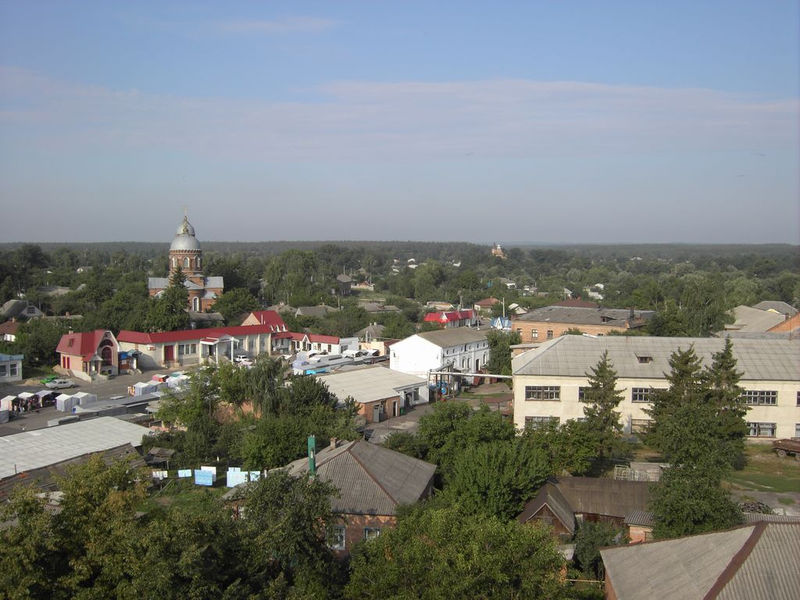 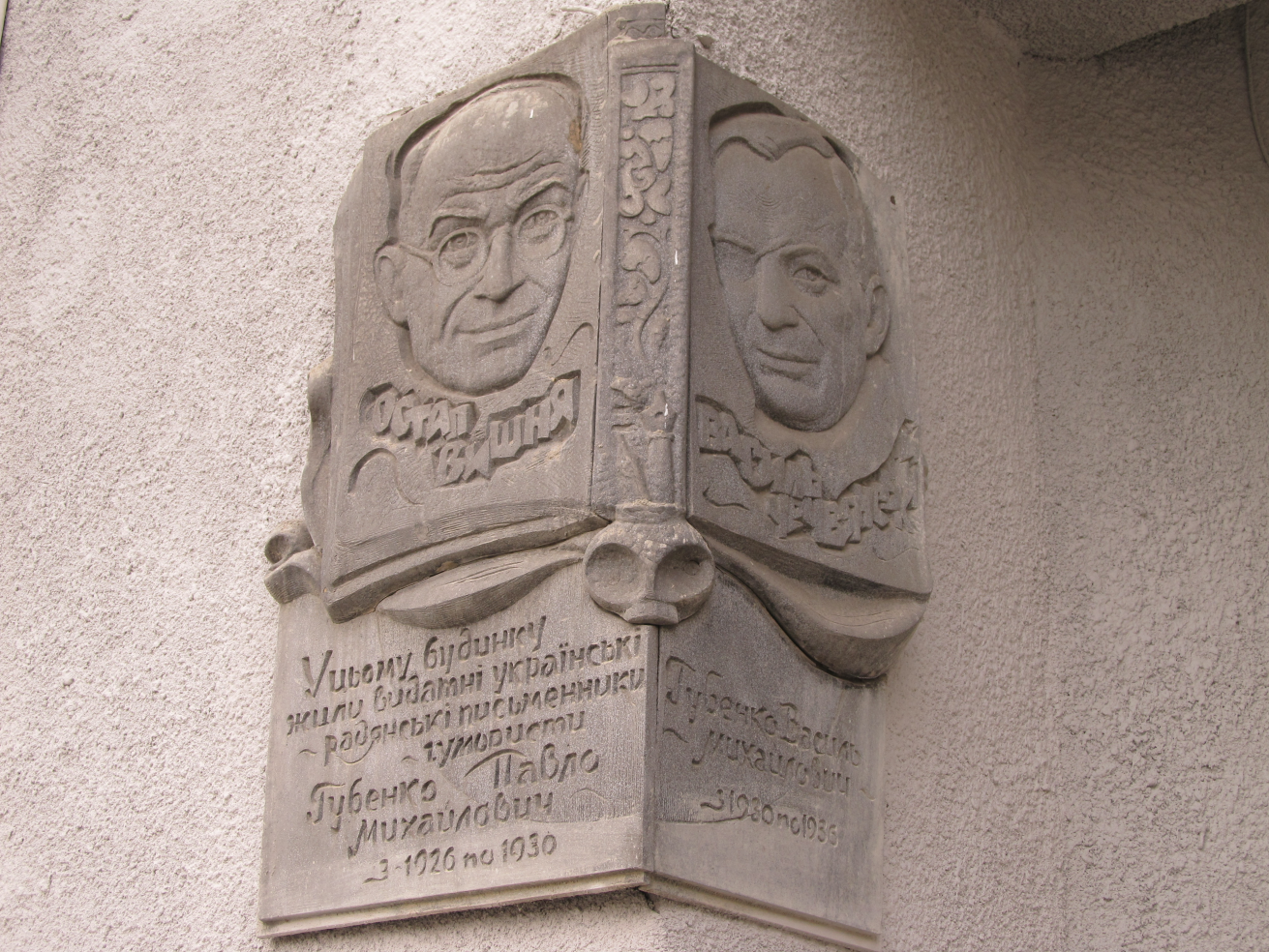 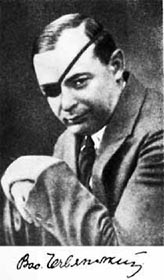 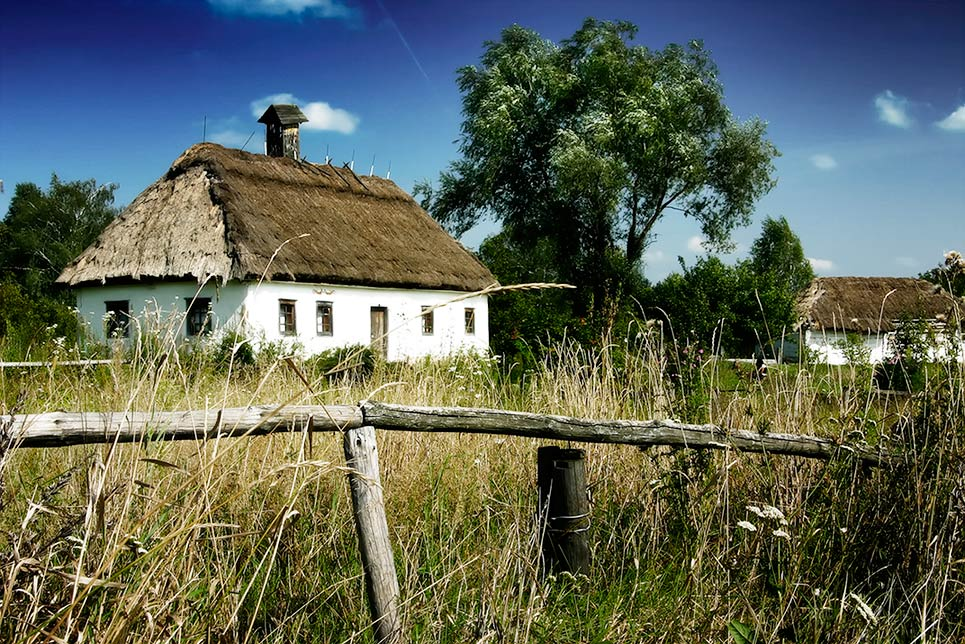 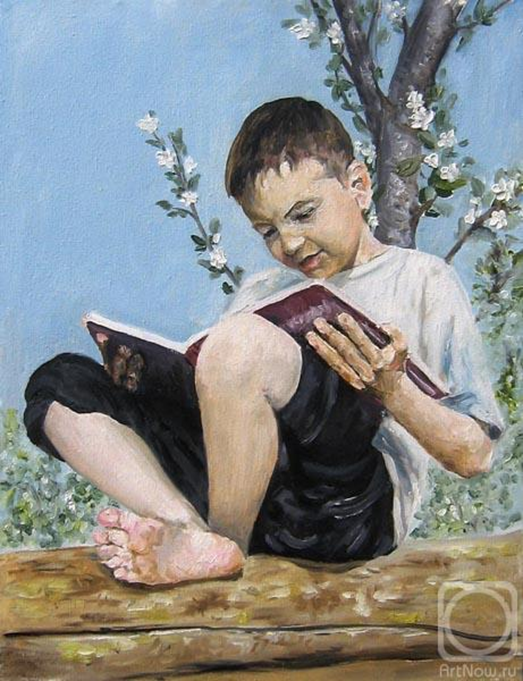 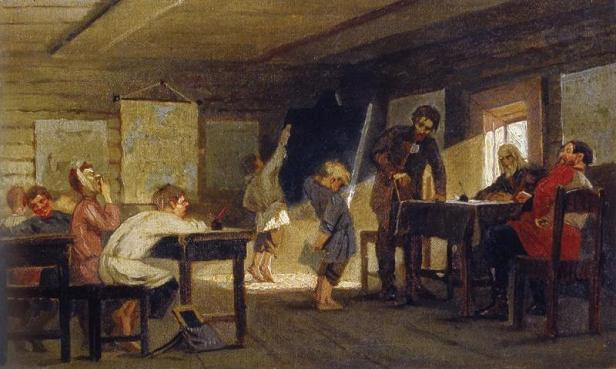 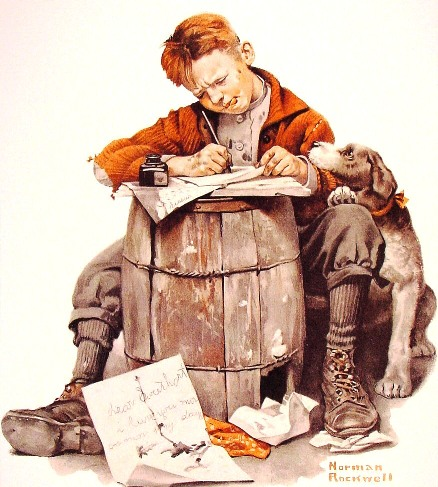 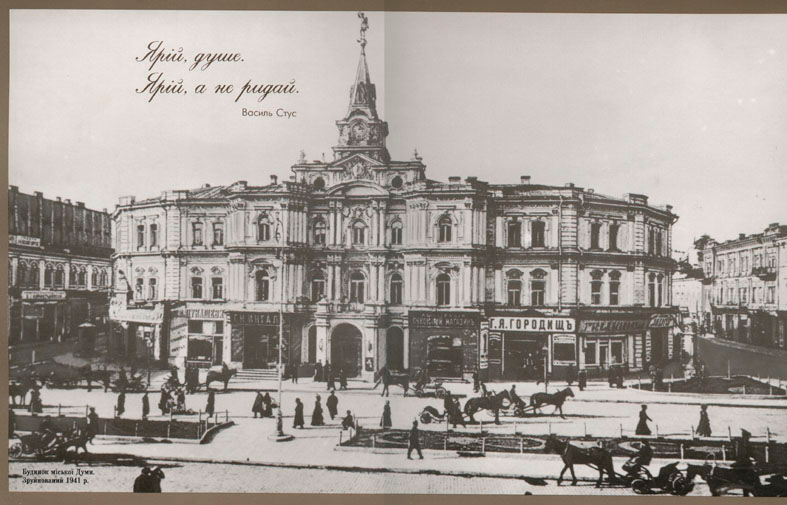 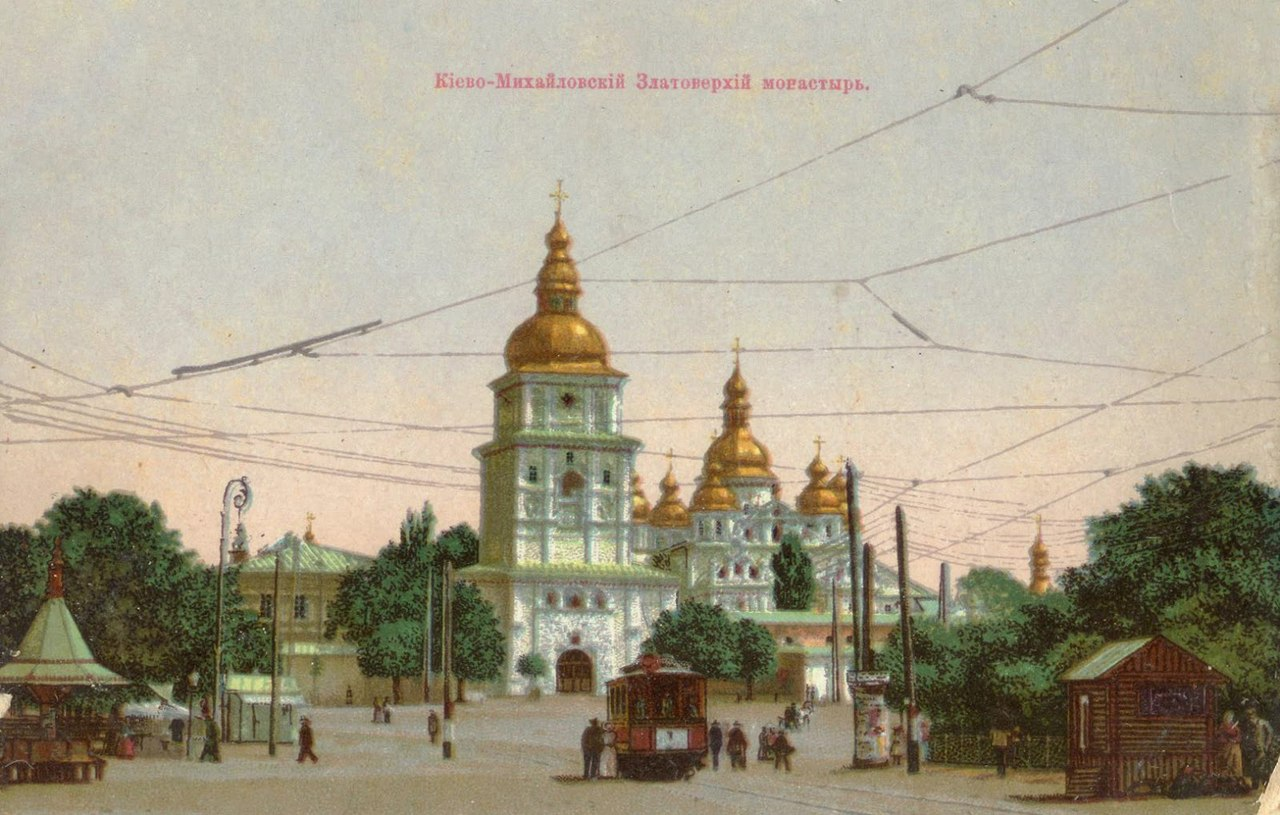 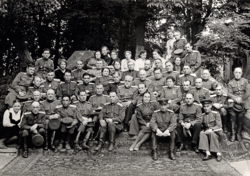 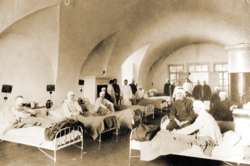 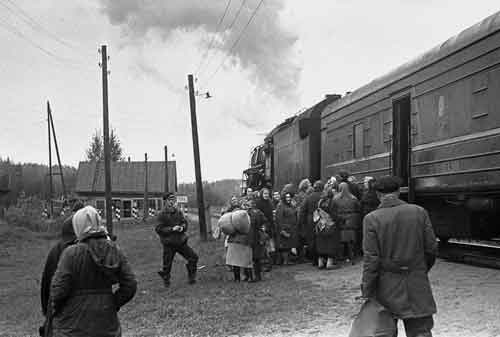 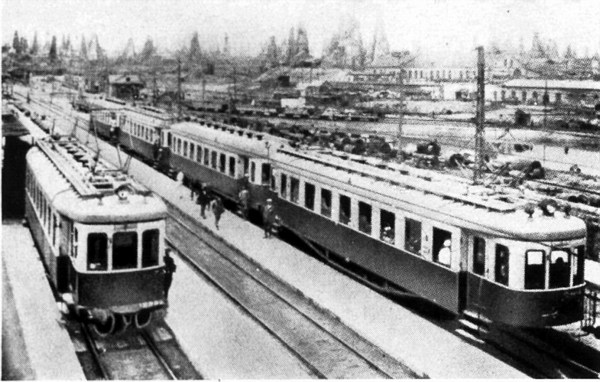 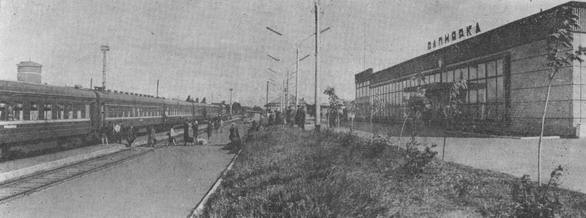 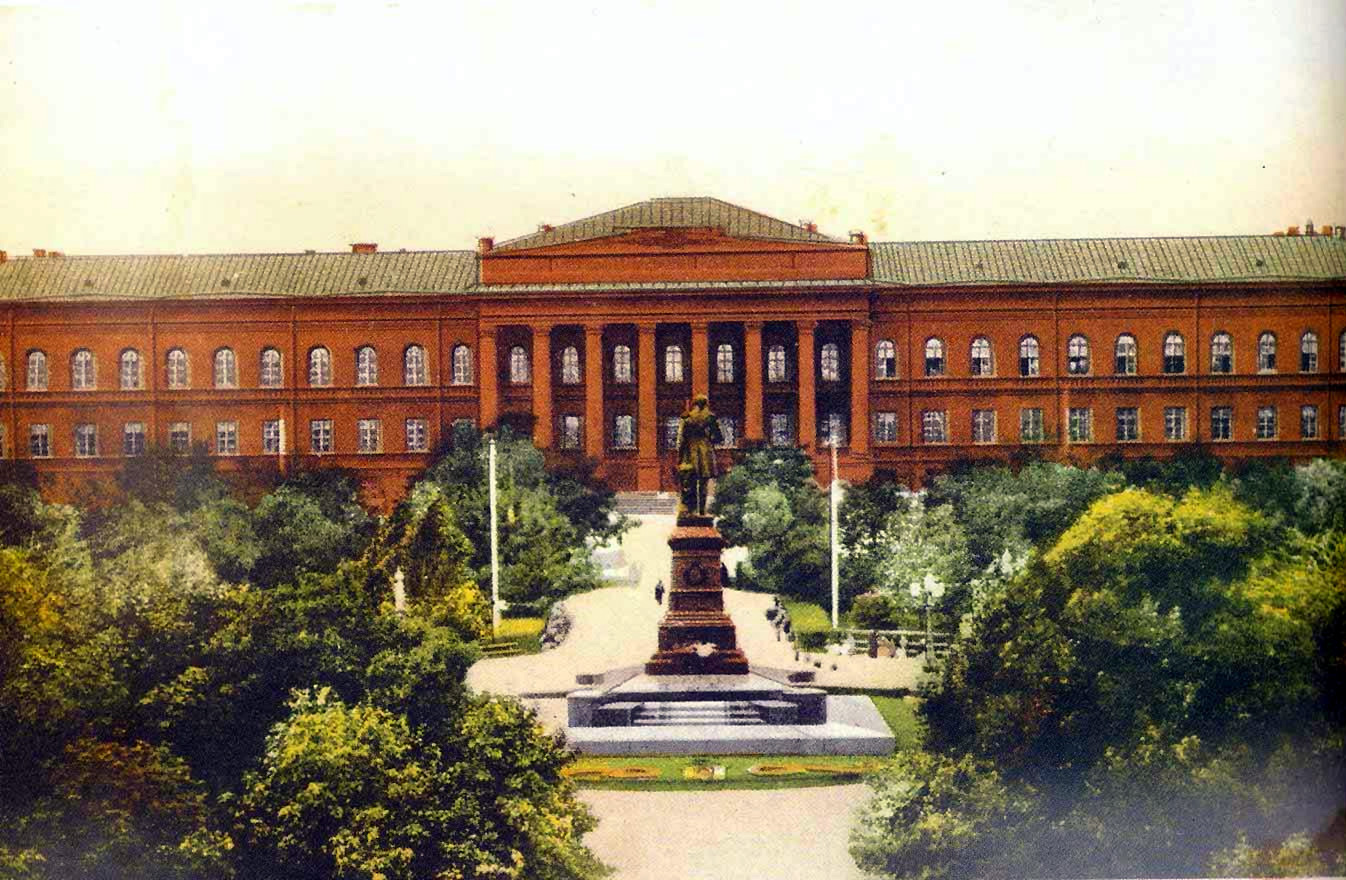 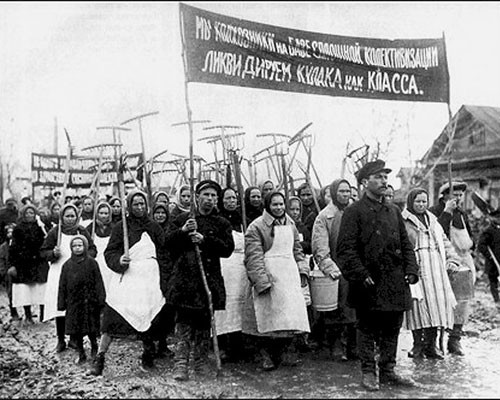 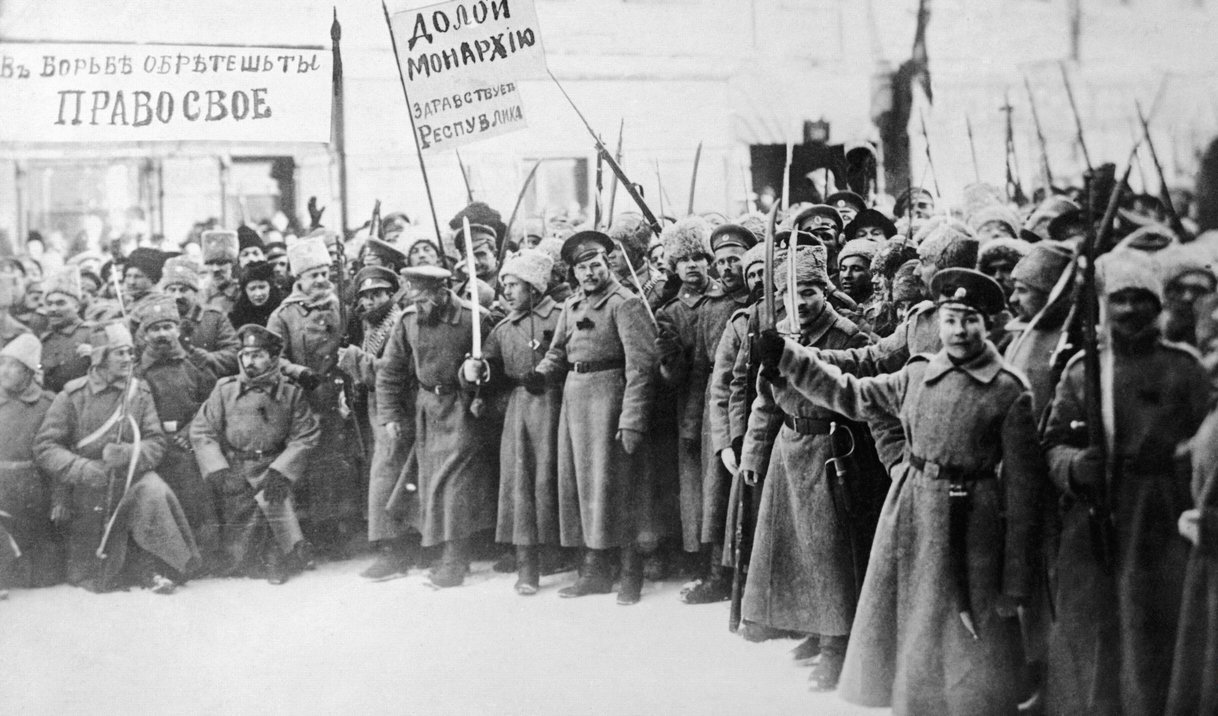 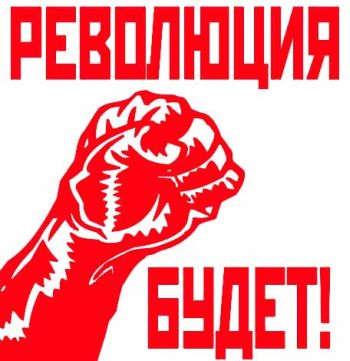 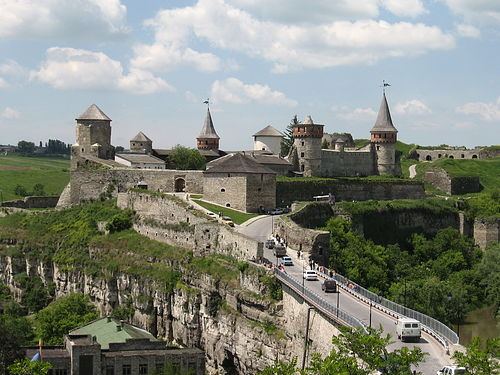 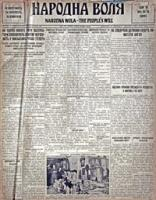 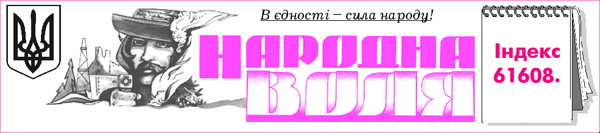 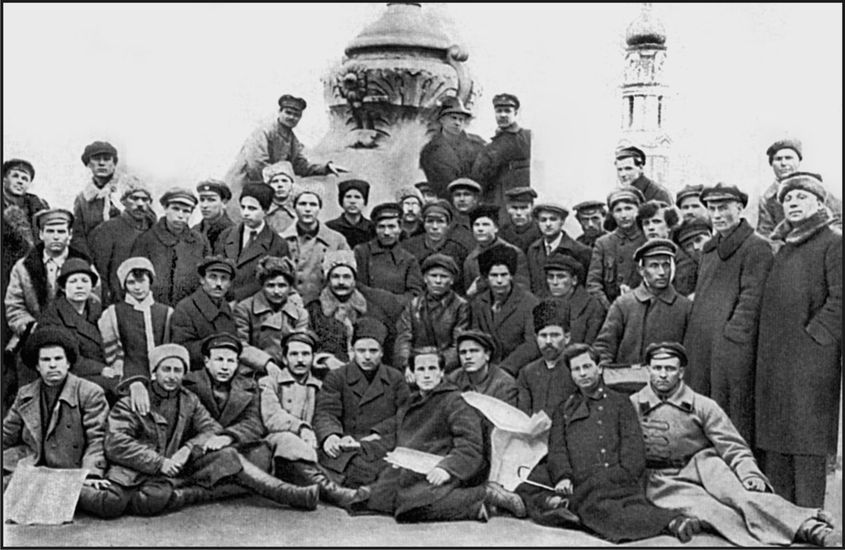 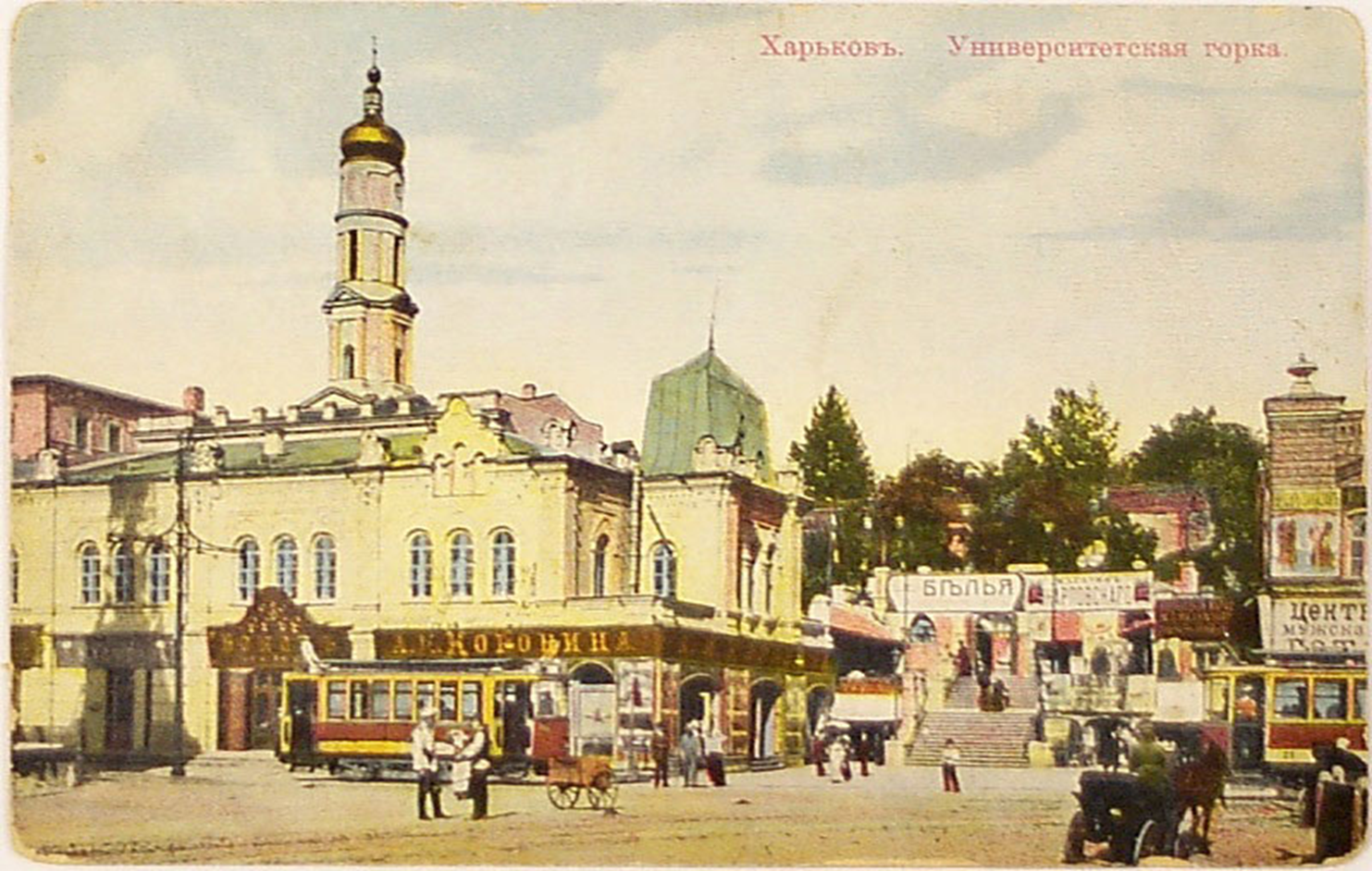 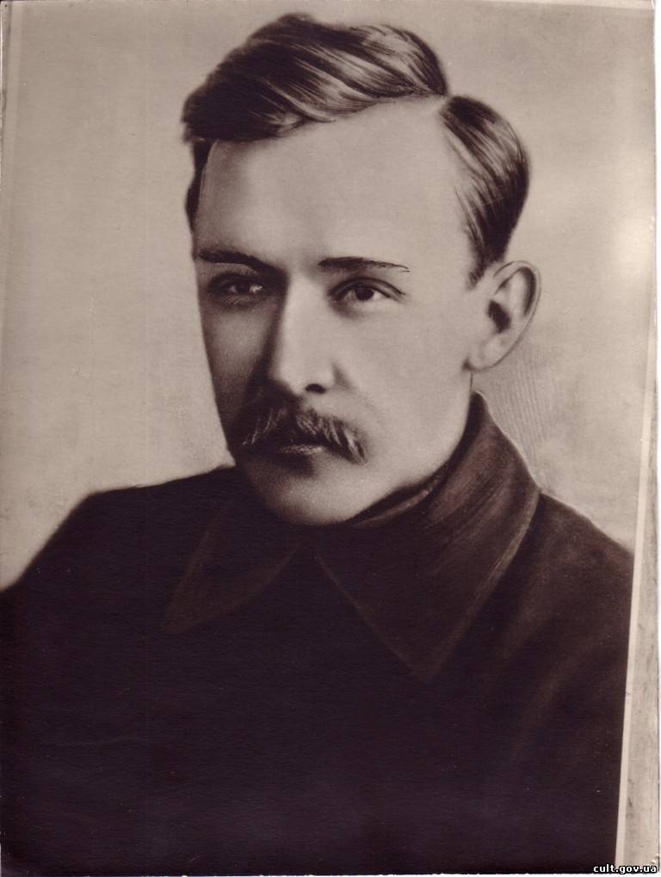 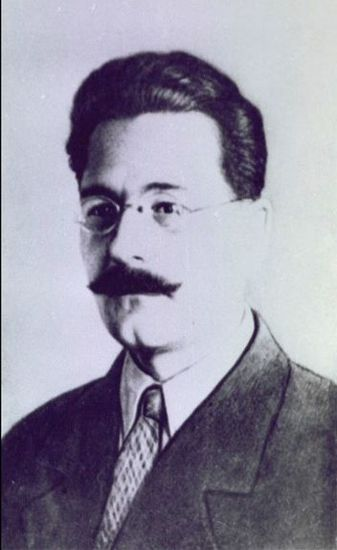 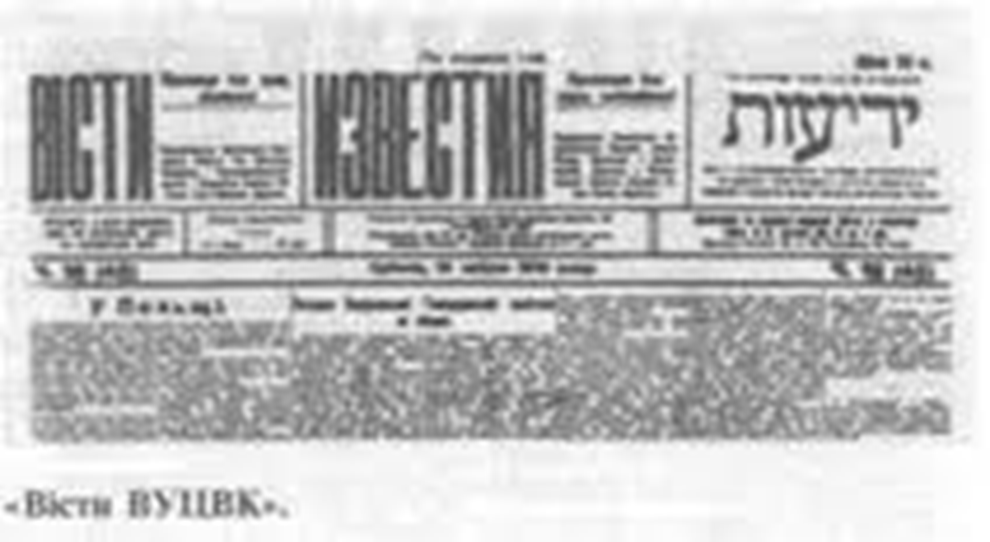 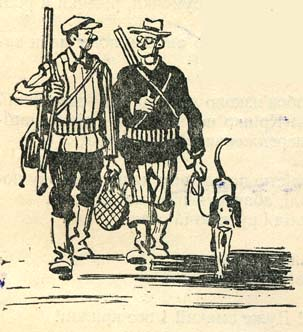 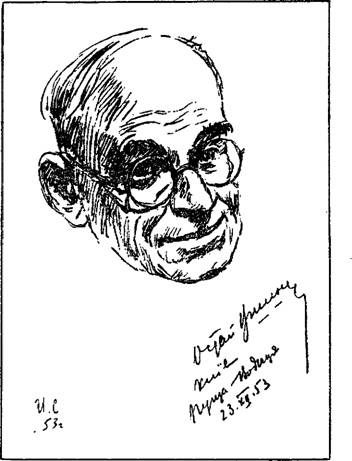 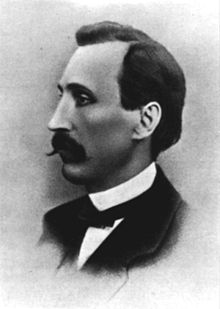 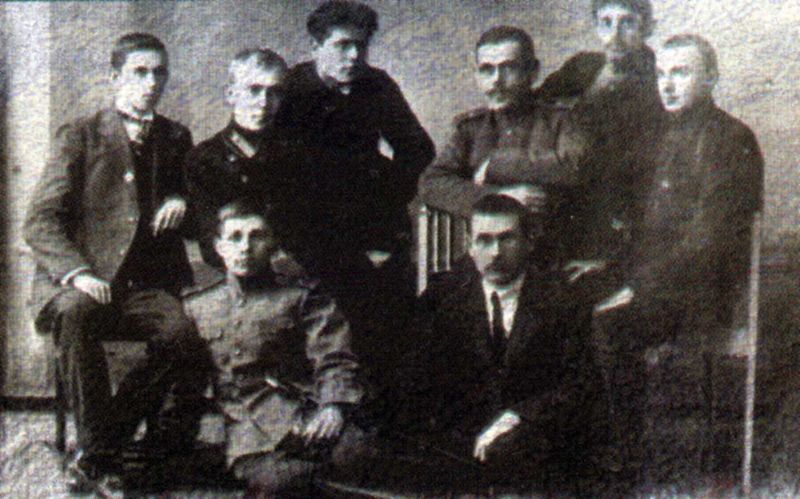 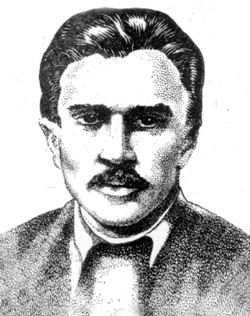 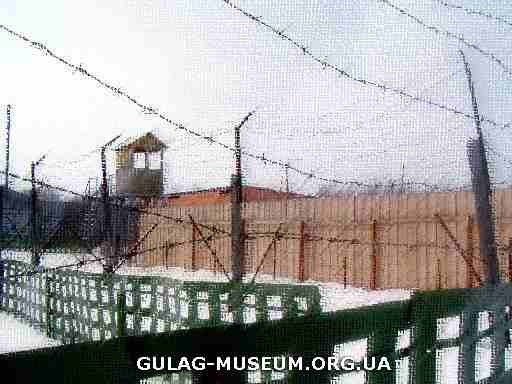 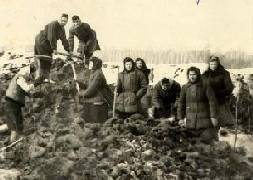 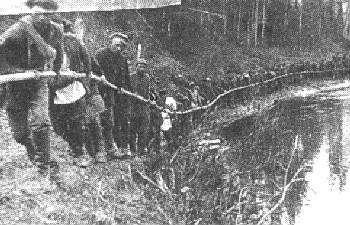 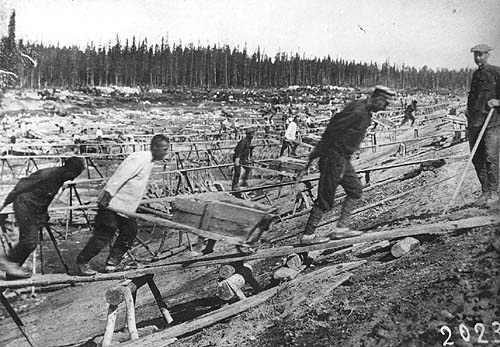 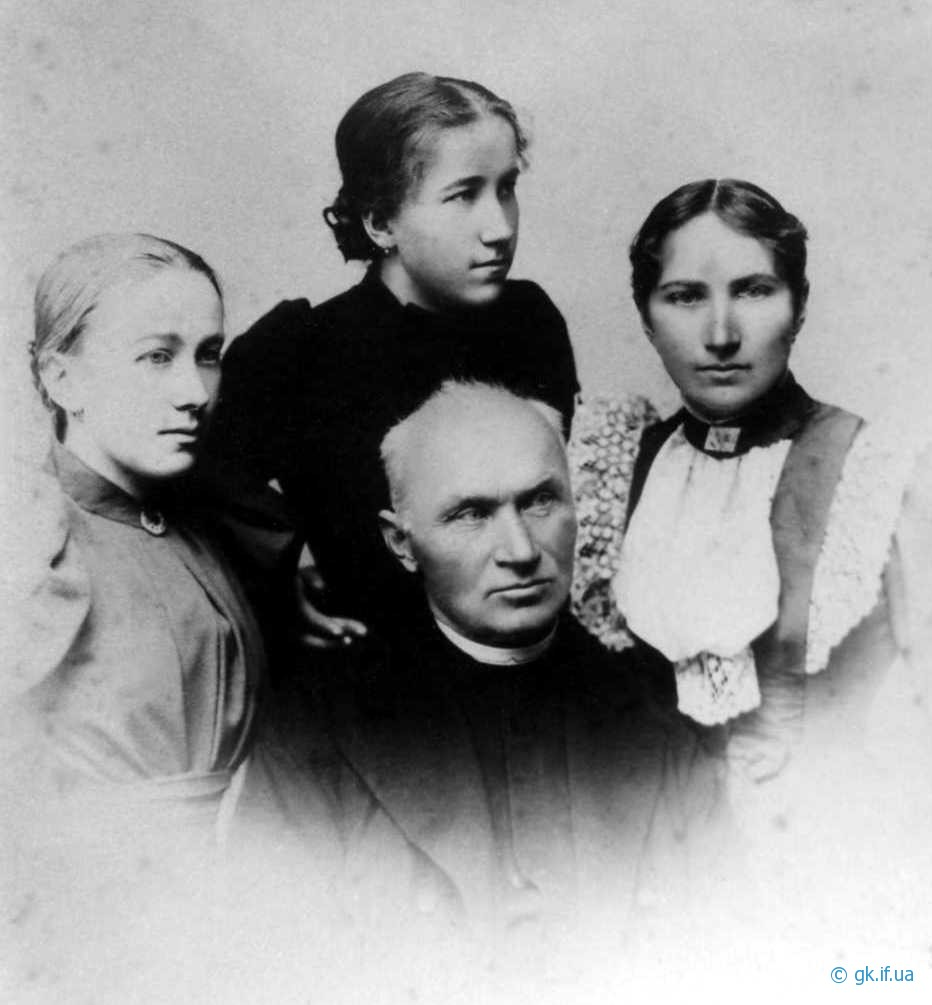 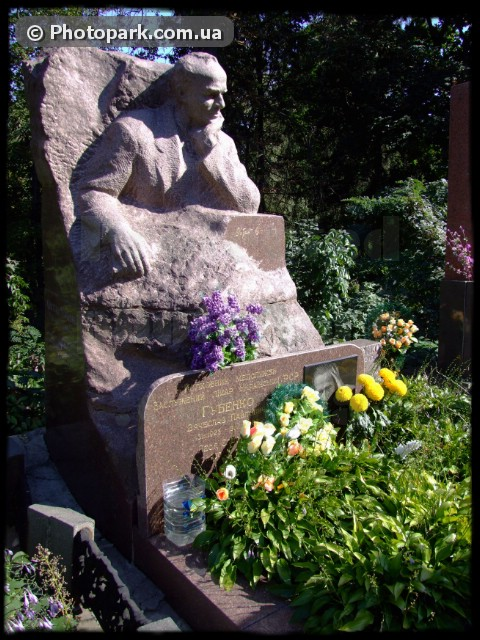 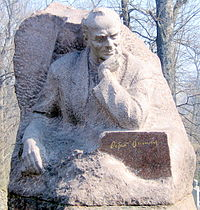 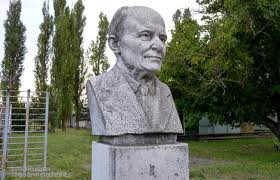 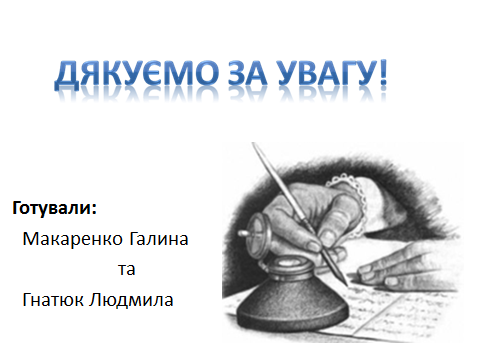